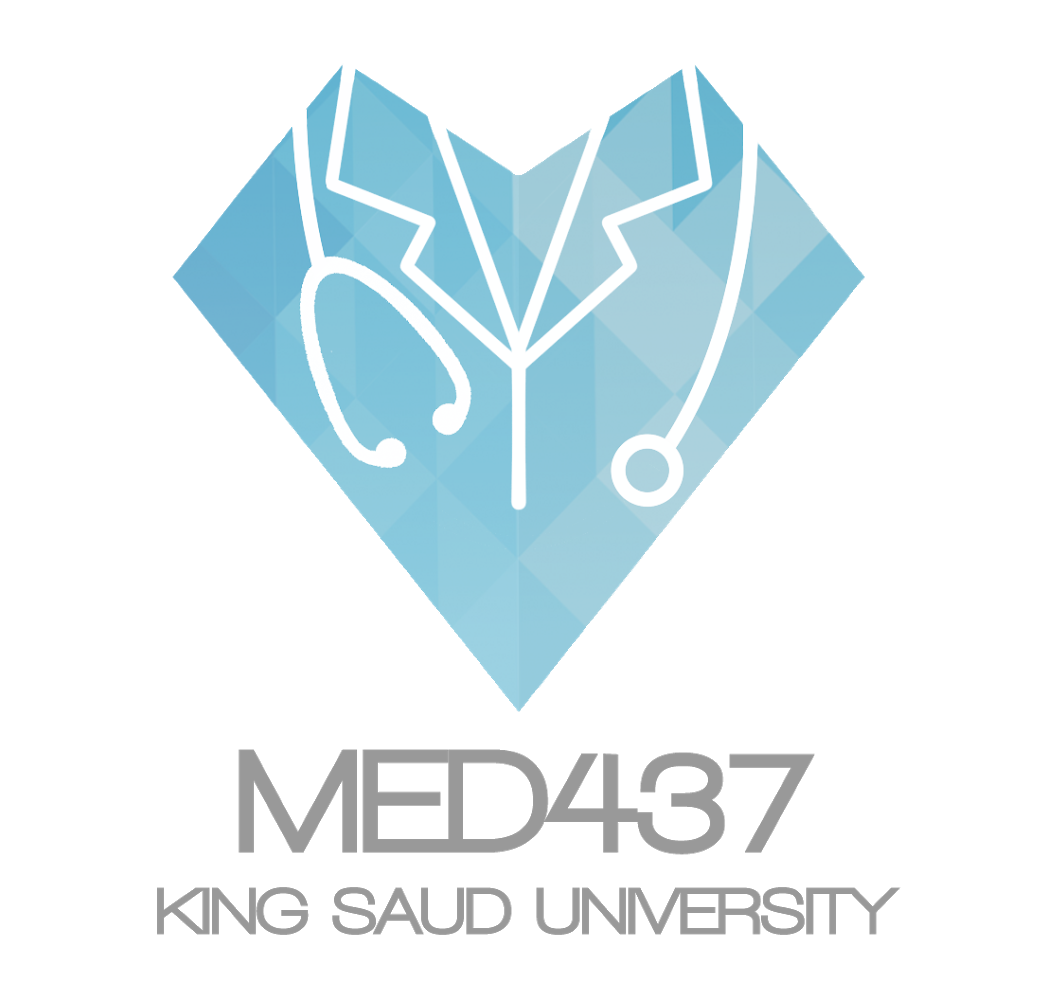 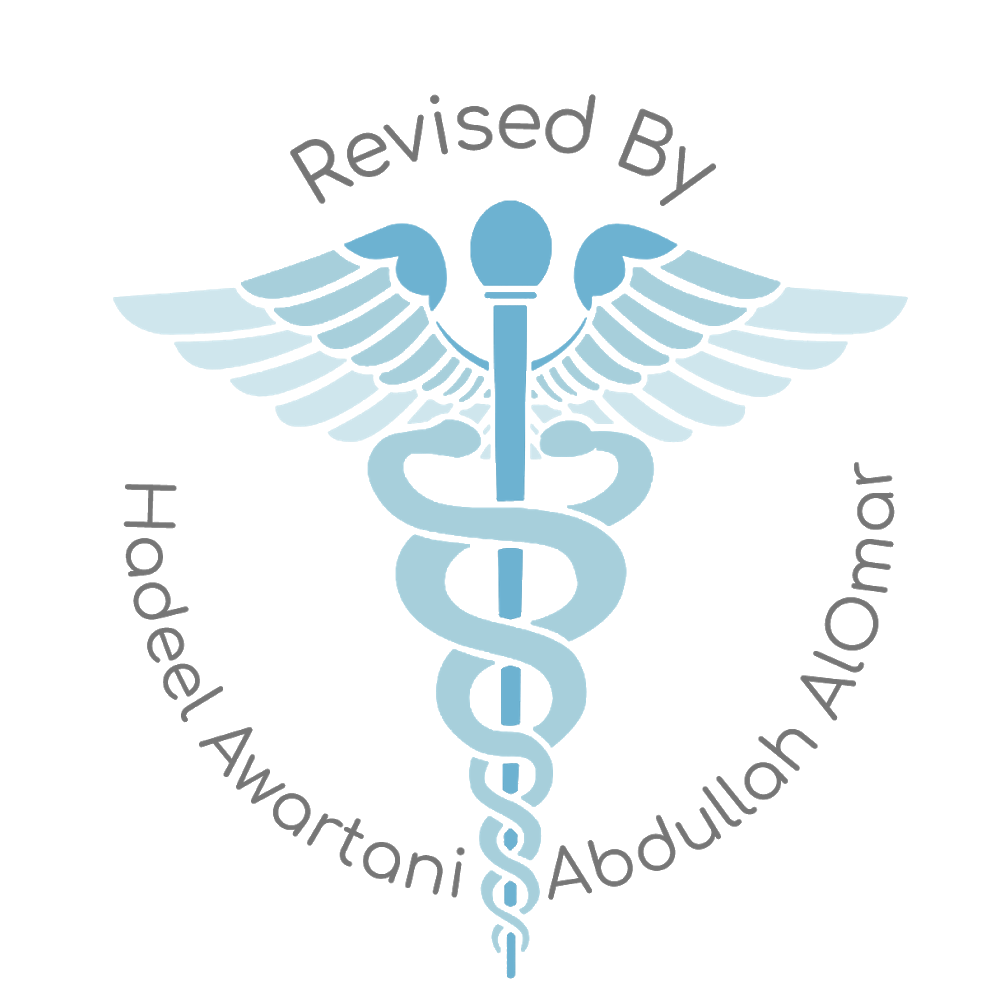 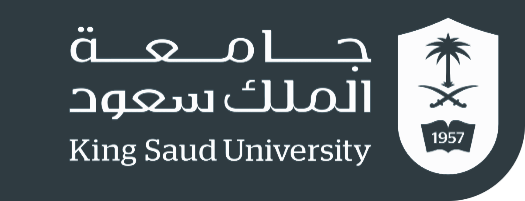 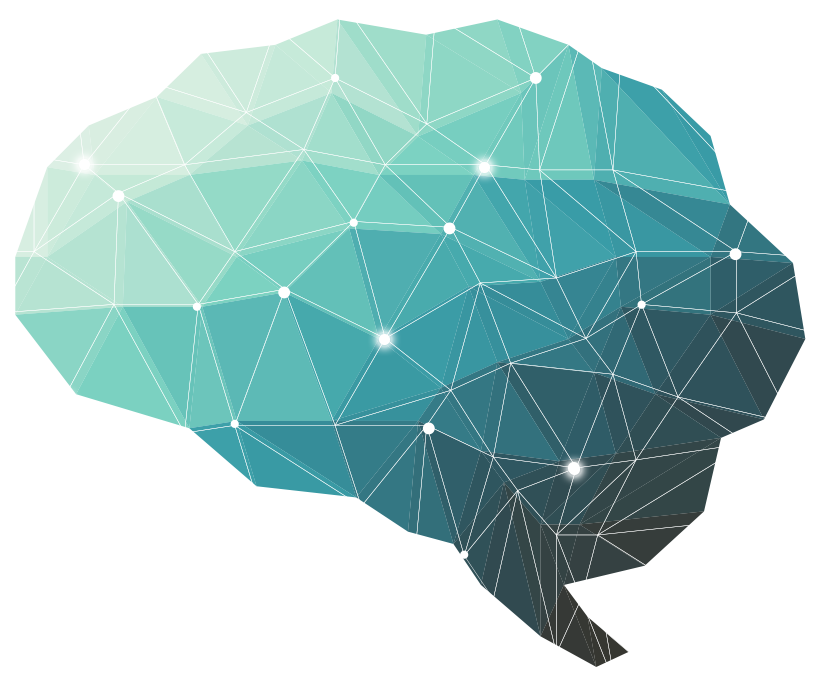 24th Lecture  ∣ The Physiology Team
Cerebral hemisphere function
Objectives:
Cerebral hemisphere is divided into four lobes by central sulcus and lateral sulcus. E.g. frontal lobe, parietal lobe, temporal lobe and occipital lobe. 
Know the terms categorical hemisphere and representational hemisphere. 
Be able to summarize the difference between these hemispheres.
Done by :
Team leader: Rahaf AlShammari, Fatima Balsharf, Abdulelah AlDossari, Ali AlAmmari. 
Team members: Reem AlQarni, Abdullah AlSergani, Shahad AlZahrani, Faisal AlTahan, Shahad AlTayash, Hisham AlShaya, Maha AlAmri, Saif AlMeshari.
Colour index: 
Important 
Numbers
Extra
وَأَن لَّيْسَ لِلْإِنسَانِ إِلَّا مَا سَعَىٰ
Introduction

The cerebrum is the largest part of the brain with two hemisphere, linked by commissural fibres of corpus callosum.
Each cerebral hemisphere contains externally highly convoluted cortex of grey matter and internal mass of
The cerebral hemispheres contains motor and sensory areas and the limbic system.
Cerebral Cortex
The outermost layer of gray matter making up the superficial aspect of the cerebrum.
Microscopically the cortex consists of six layers or laminae lying parallel to the surface. 
From outside to inside the layers are:
Molecular layer
The external granular layer
Layer of pyramidal cell 
Internal granular layer
Large pyramidal cell layer
Layer of fusiform or polymorphic cells.
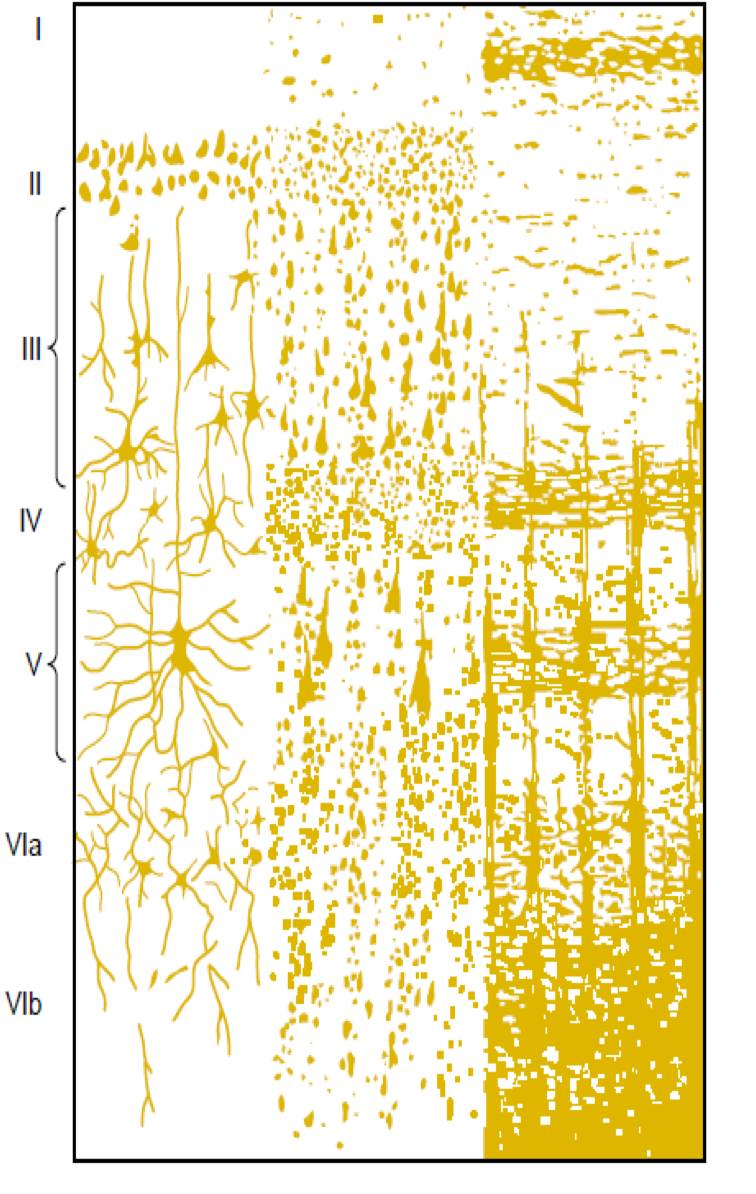 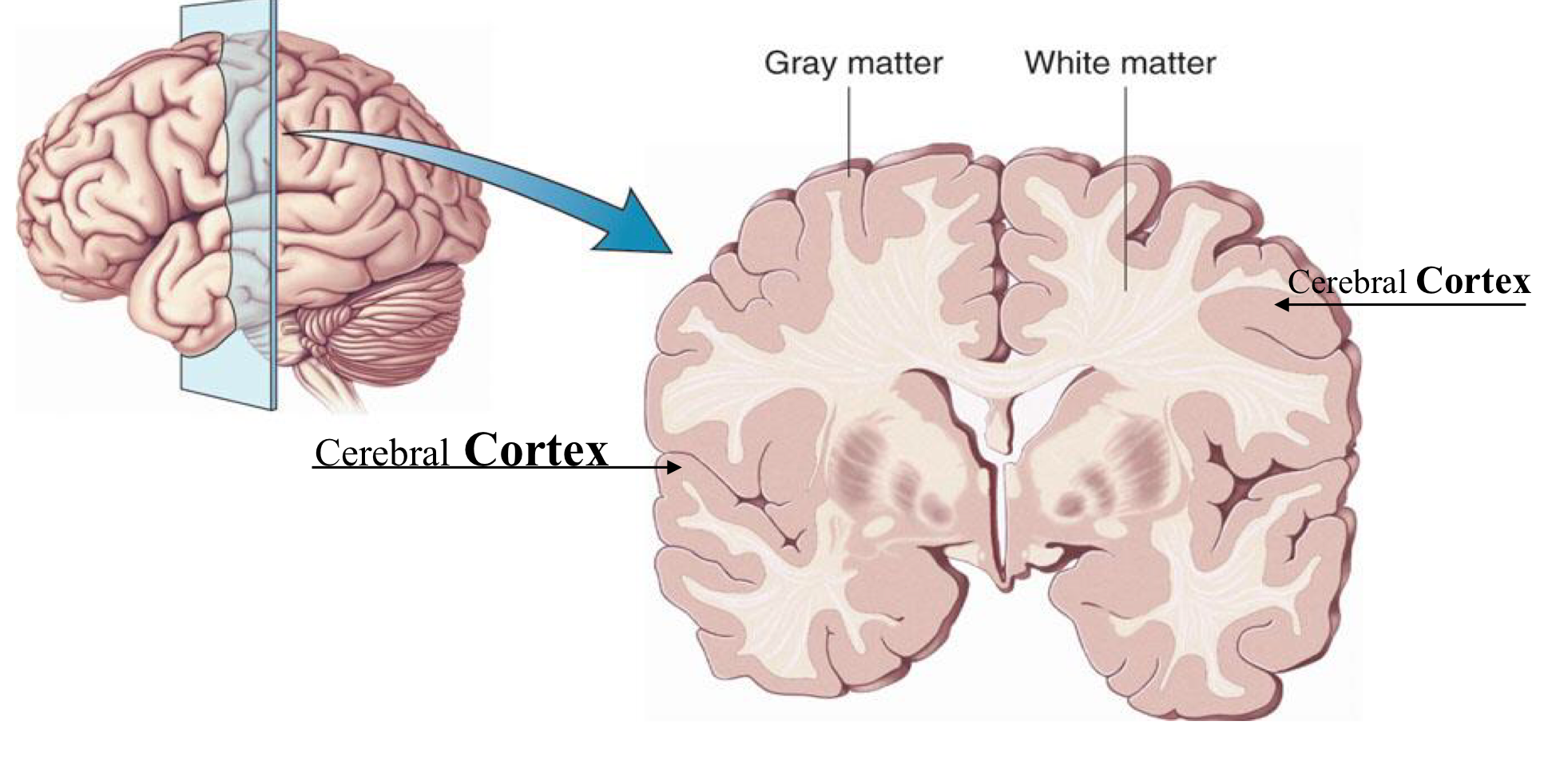 Cerebral Cortex Layers
The incoming sensory signal excites neuronal layer IV first; then the signal spreads toward the surface of the cortex and also toward deeper layers.
Layers I and II & III perform most of intracortical association function.
The neurons in layers II and III making short horizontal connections with adjacent cortical areas.
The neurons in layers V and VI send output signals to brain stem, spinal cord (V) & thalamus (VI).
‹#›
There are three main types of functional areas in the cerebral cortex

Primary Areas:

The primary motor areas have direct connections with specific muscles for causing discrete muscle movements.
The primary sensory areas detect specific sensations - visual, auditory, or somatic- transmitted directly to the brain from peripheral sensory organs. 
Association Areas they receive and analyze signals simultaneously from multiple regions of both the motor and sensory cortices as well as from subcortical structures.


2)     Associated areas:
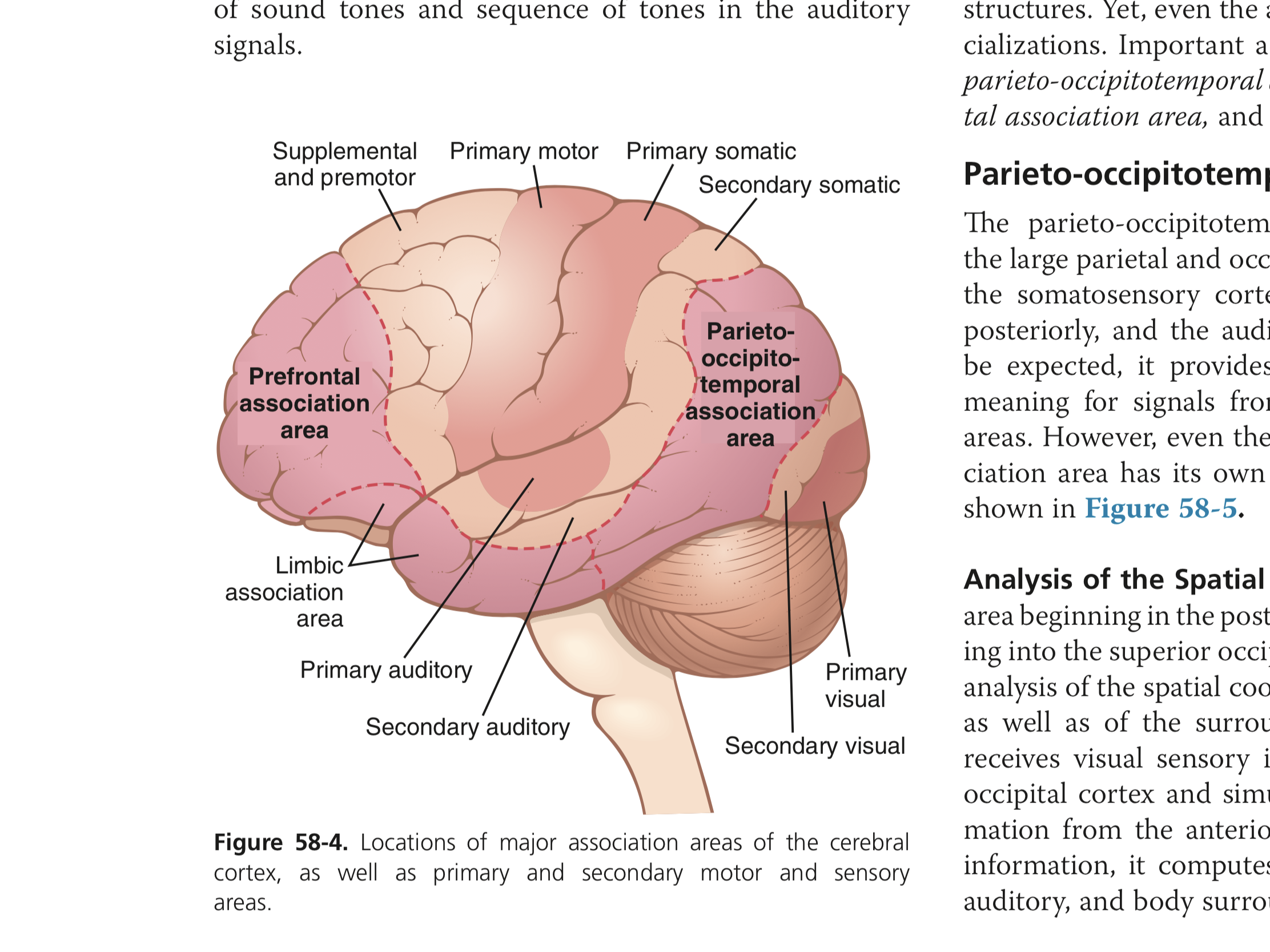 These areas receive and analyze signals simultaneously from multiple regions of both the motor and sensory cortices as well as from subcortical structures.
The most important association areas are
Parieto-occipitotemporal association area
Prefrontal association area
Limbic association area.
Parieto-occipitotemporal association areas

Analysis of the Spatial Coordinates of the Body.
Language Comprehension.
Initials Processing of Visual Language (Reading).
Area for Naming Objects.
‹#›
1.  Parieto-Occipitotemporal association areas
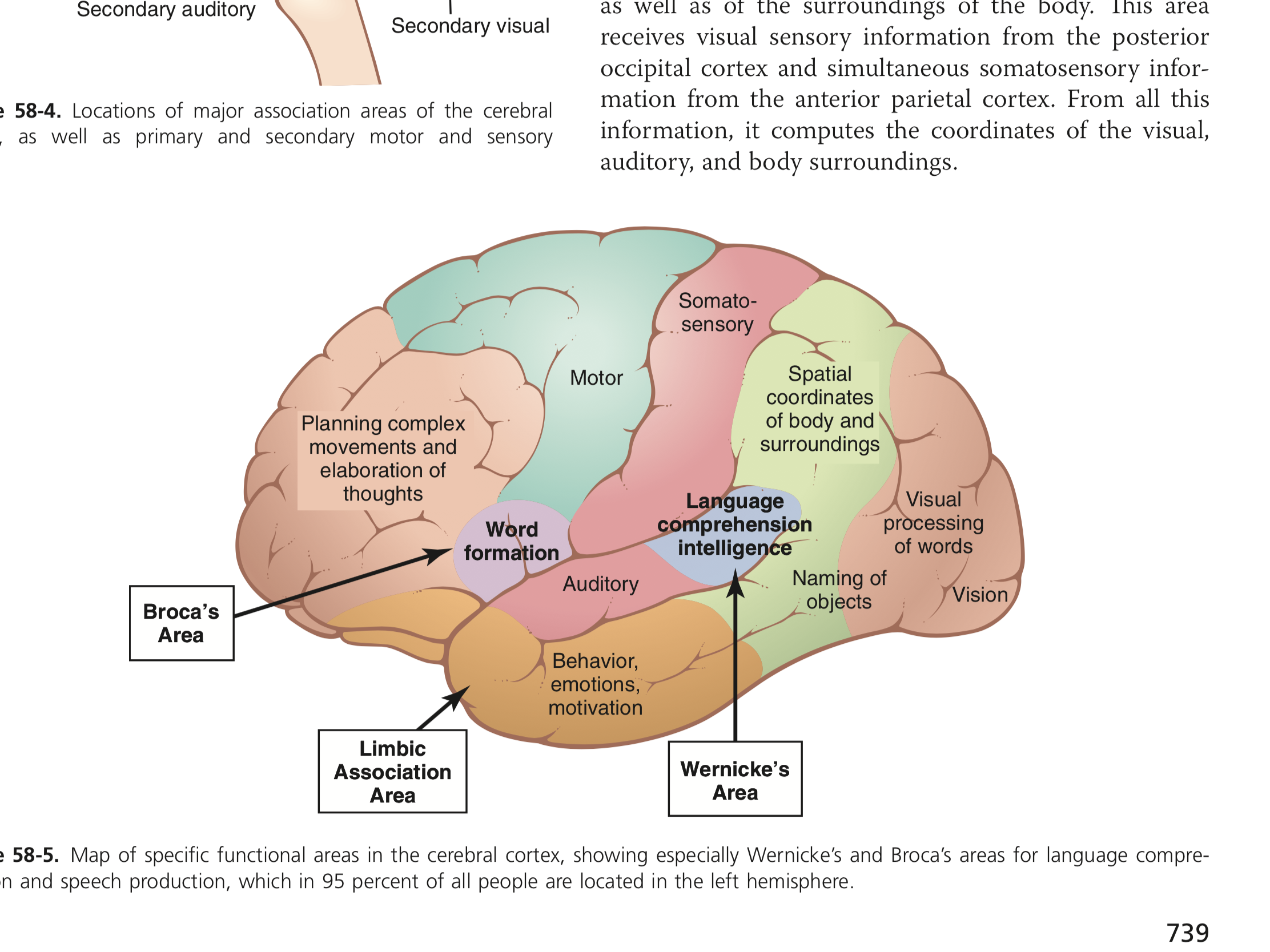 ‹#›
2. Prefrontal Association Area
3. Limbic Association Area
Area of Recognition of Faces
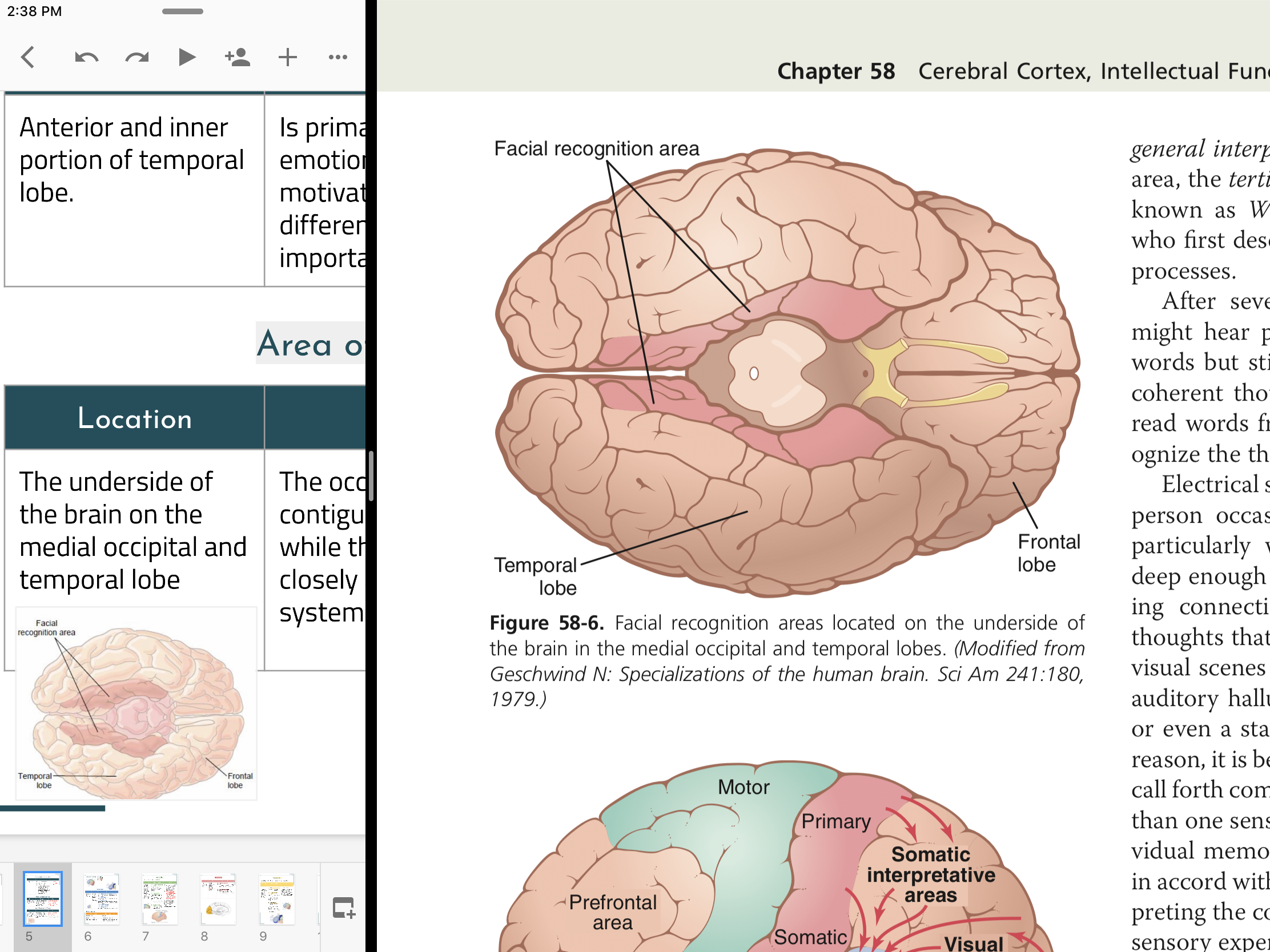 ‹#›
Lobes of the Brain
Frontal
Parietal
Occipital
Tempora
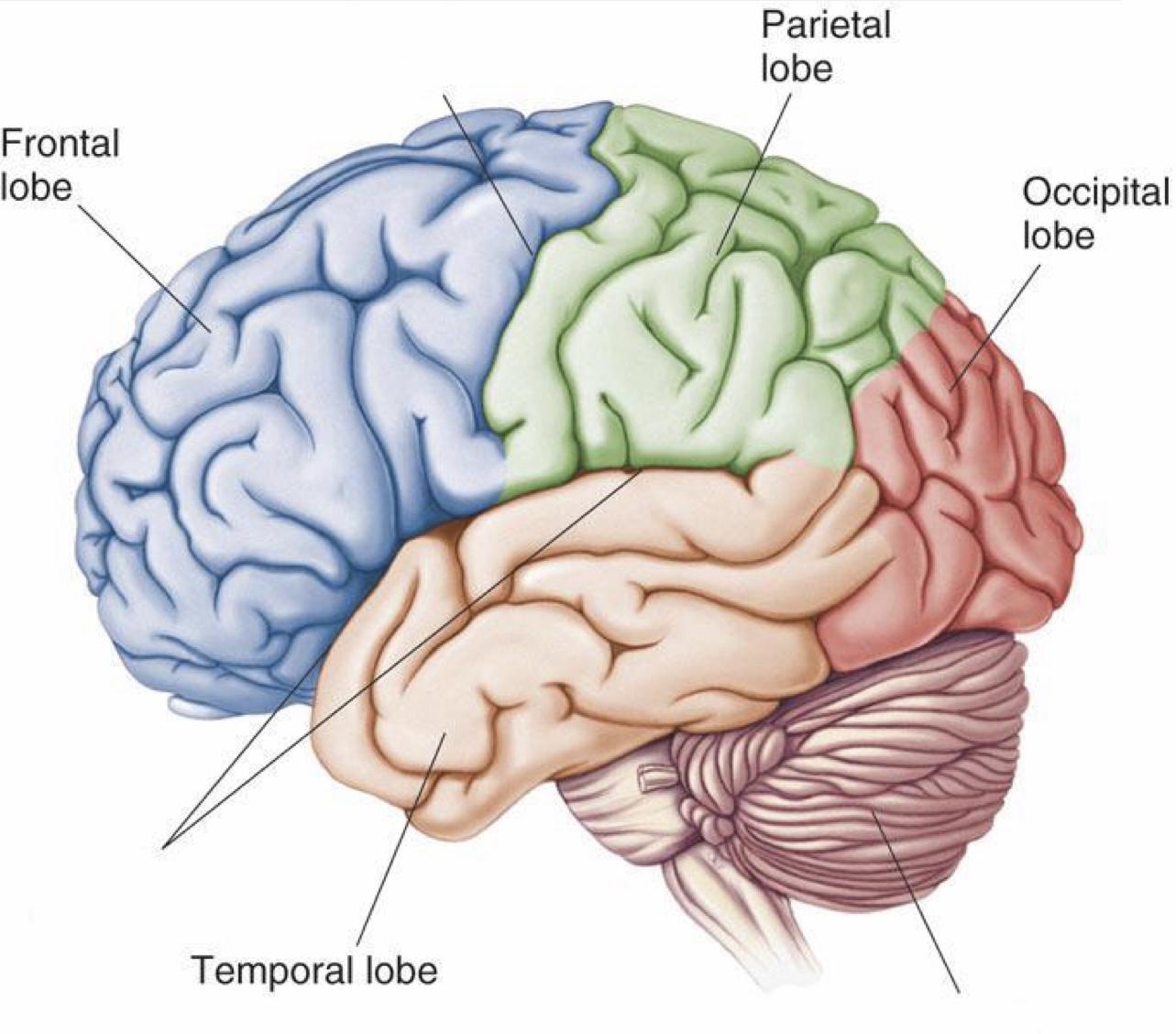 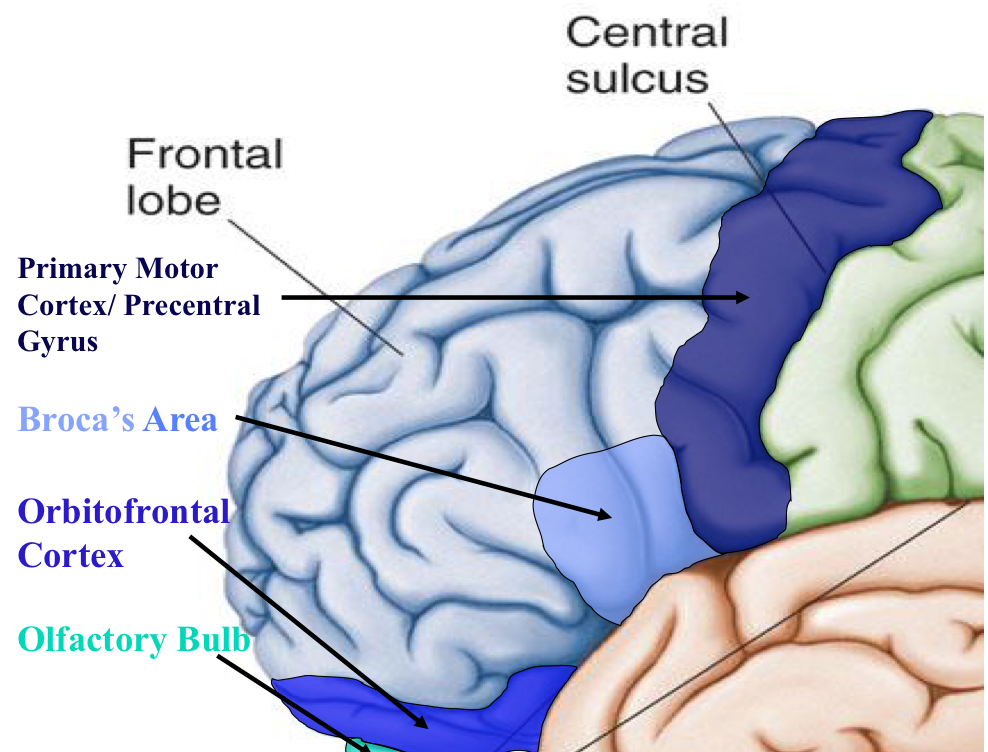 Frontal lobe
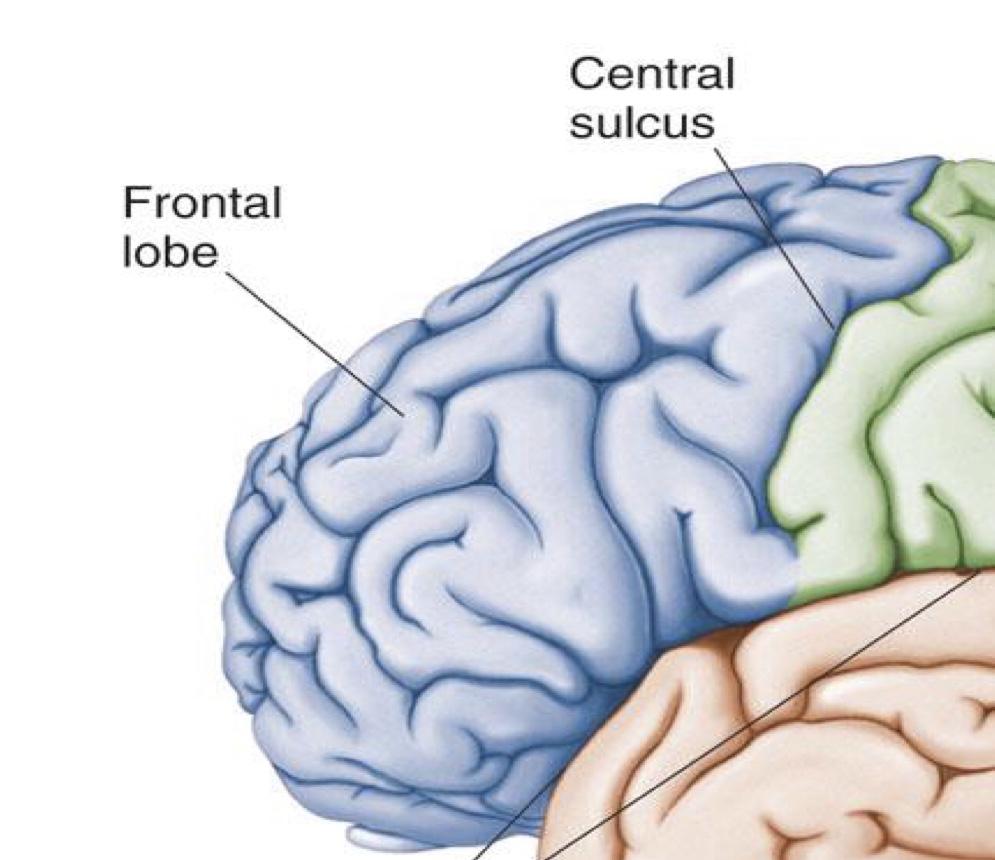 Frontal Lobotomies
‹#›
Parietal lobe
Located Deep inside the parietal bone of the skull
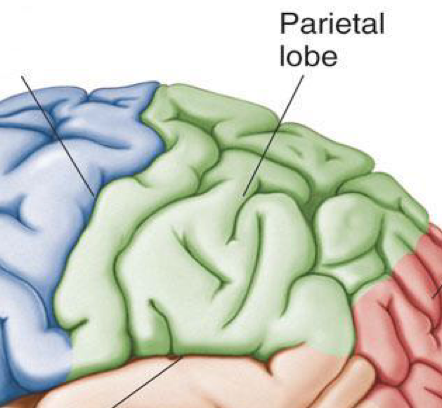 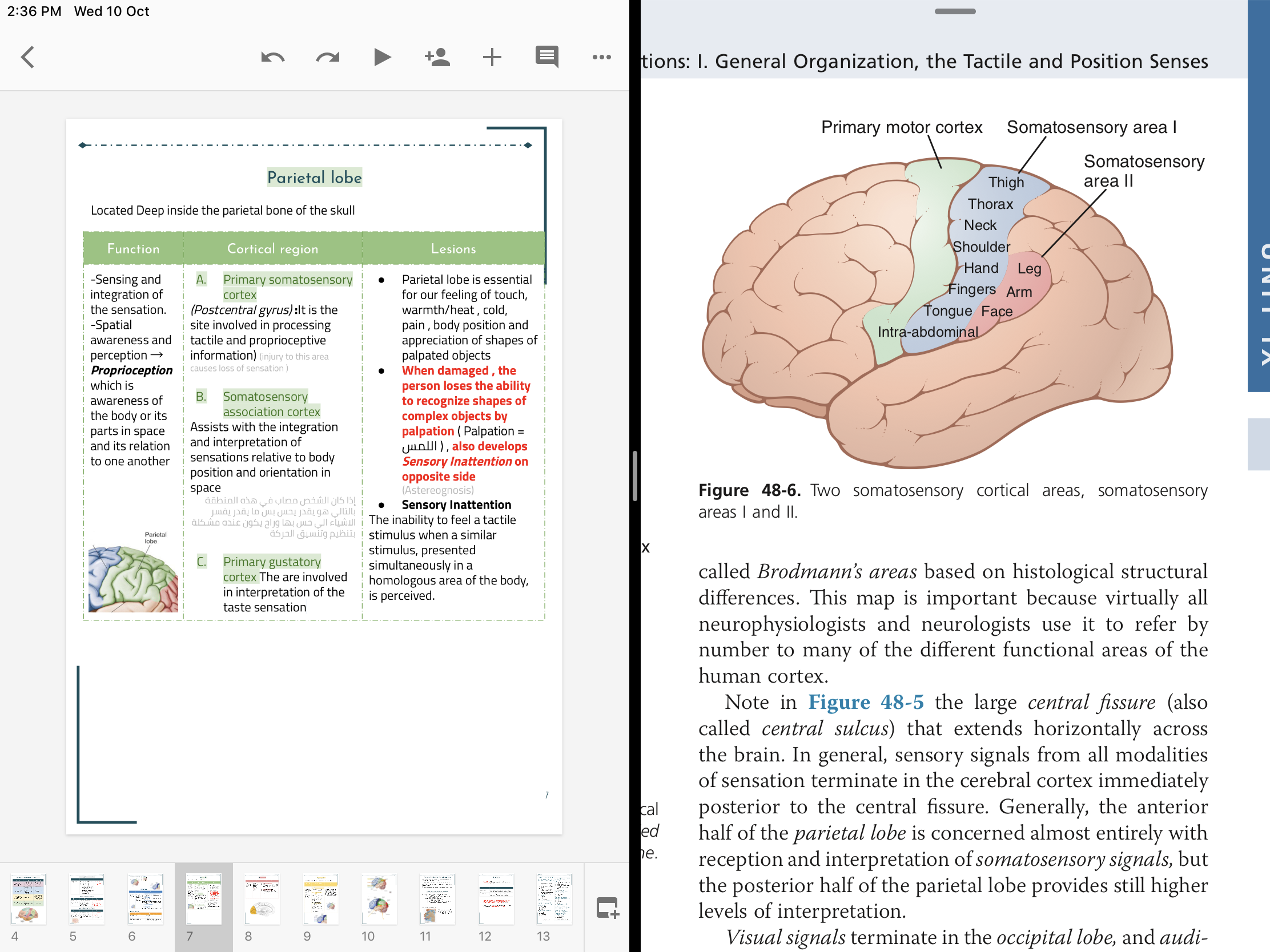 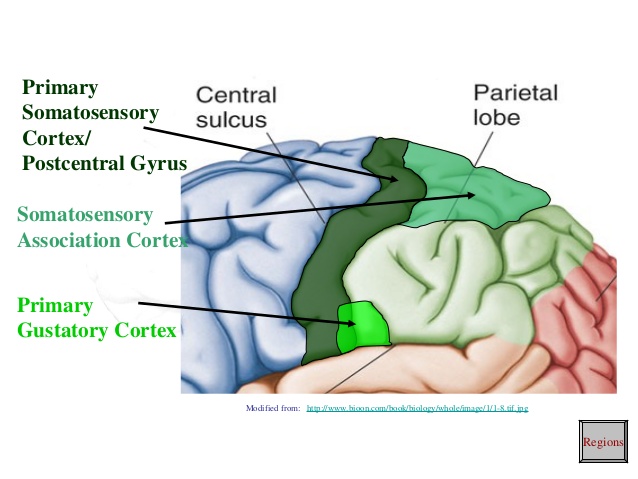 ‹#›
Occipital lobe
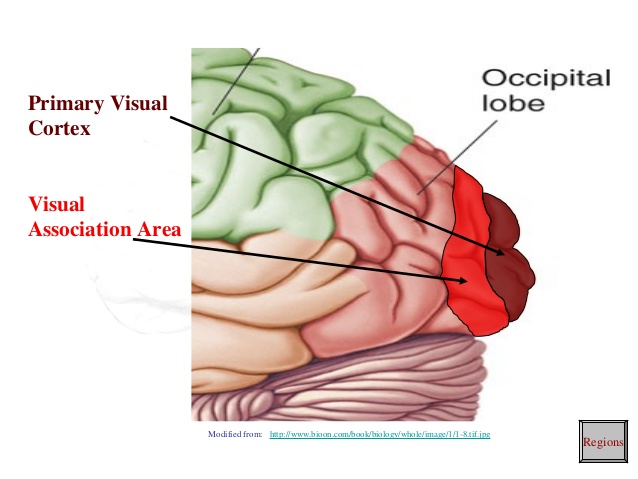 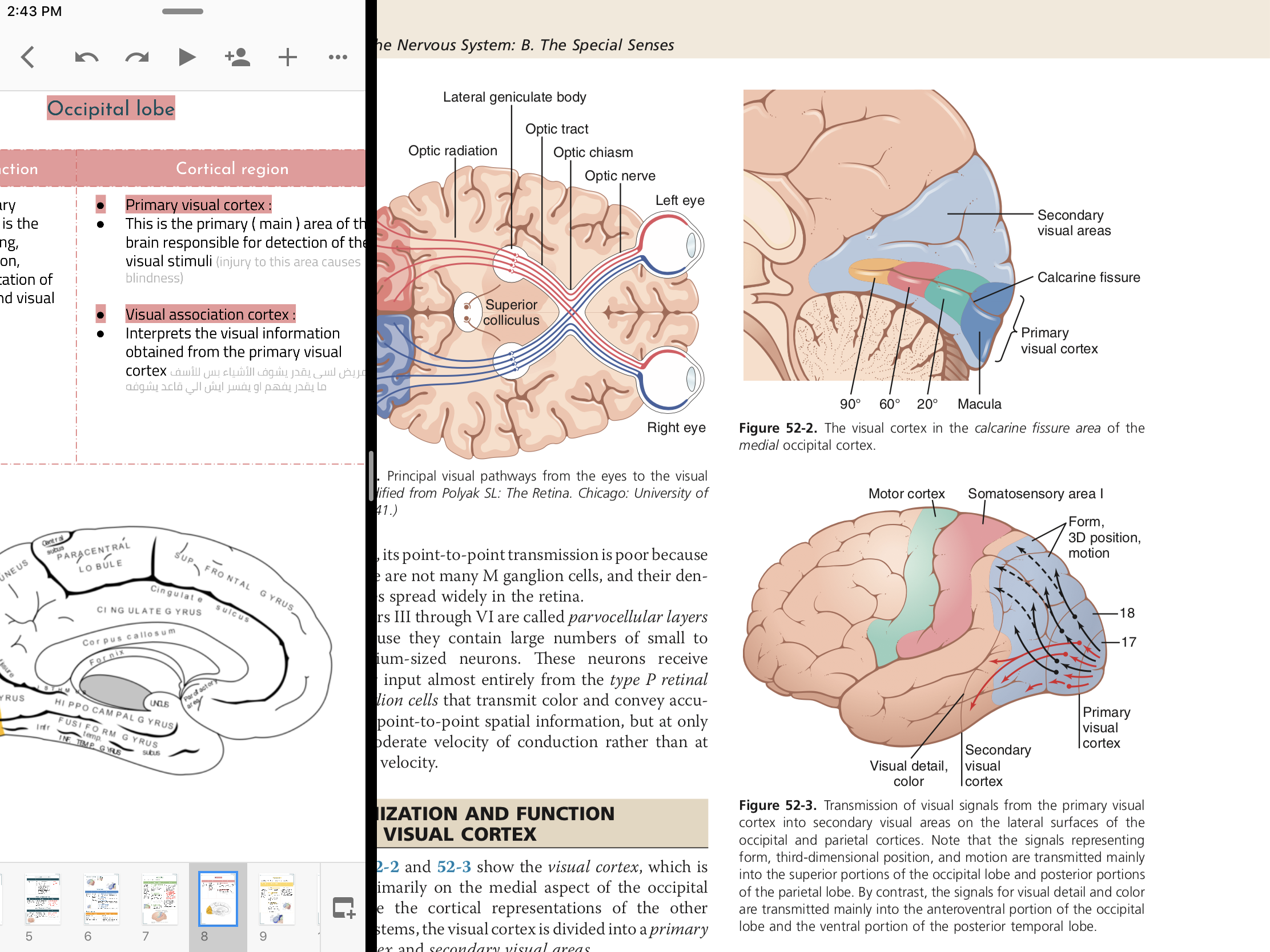 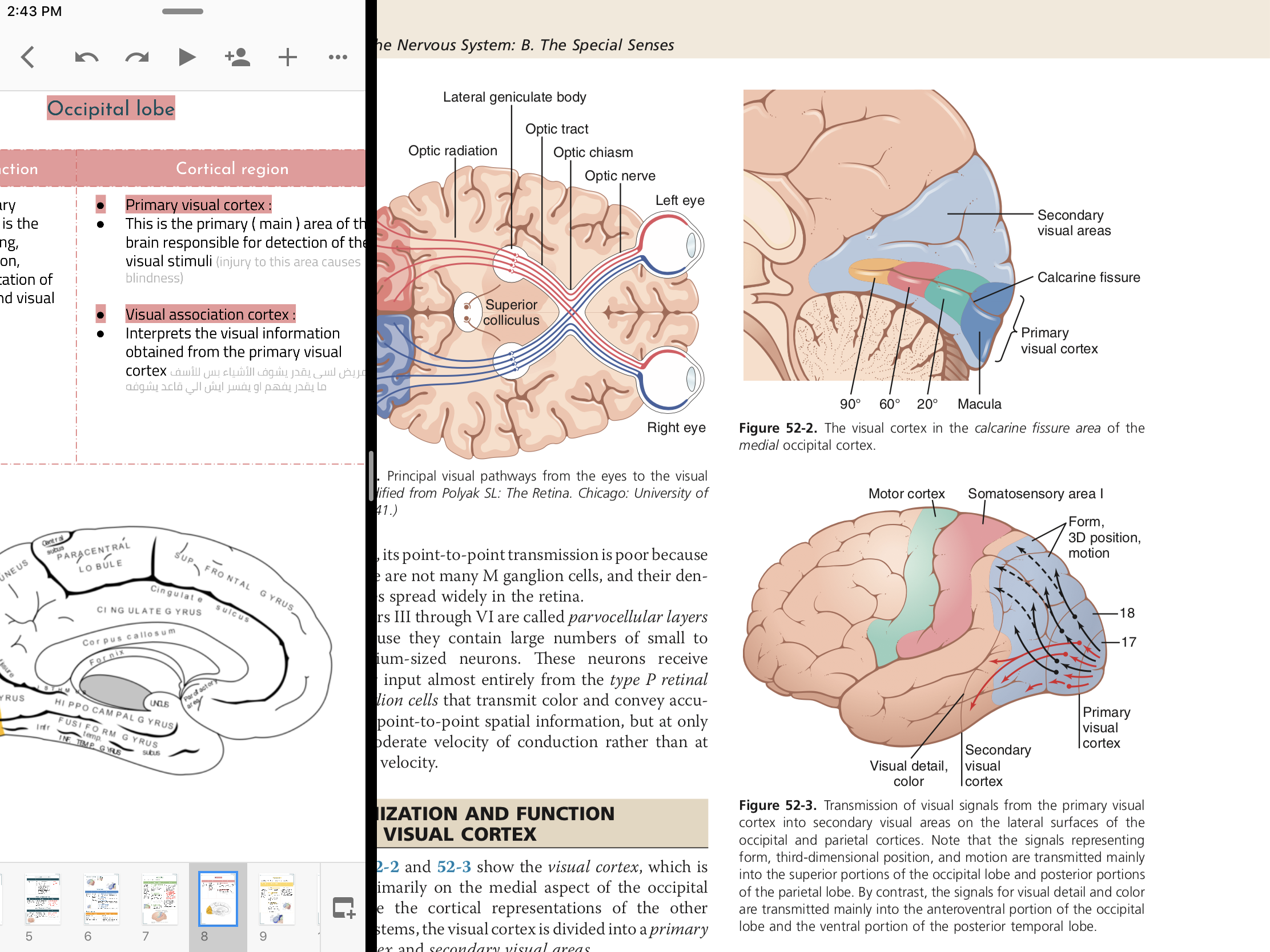 ‹#›
Temporal Lobe :
located on the sides of the brain deep to the Temporal Bones of the skull
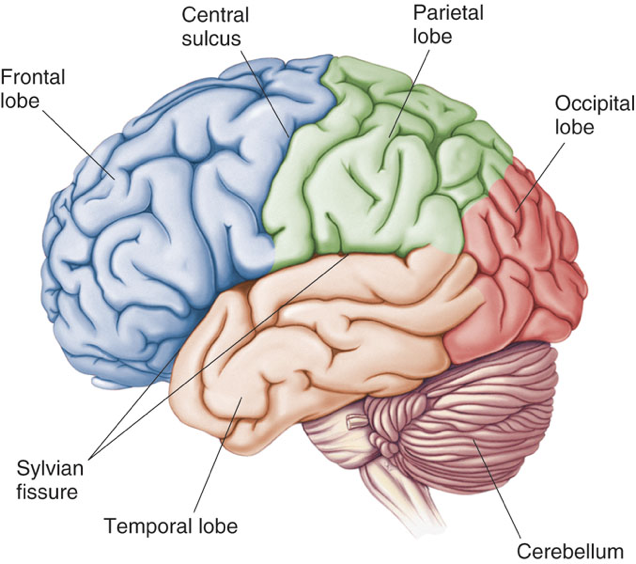 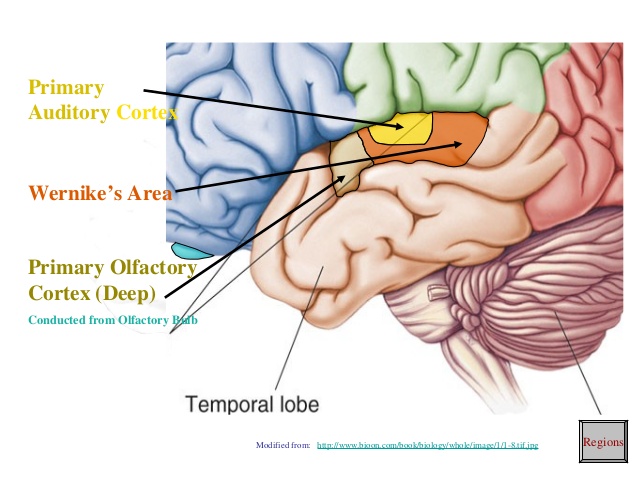 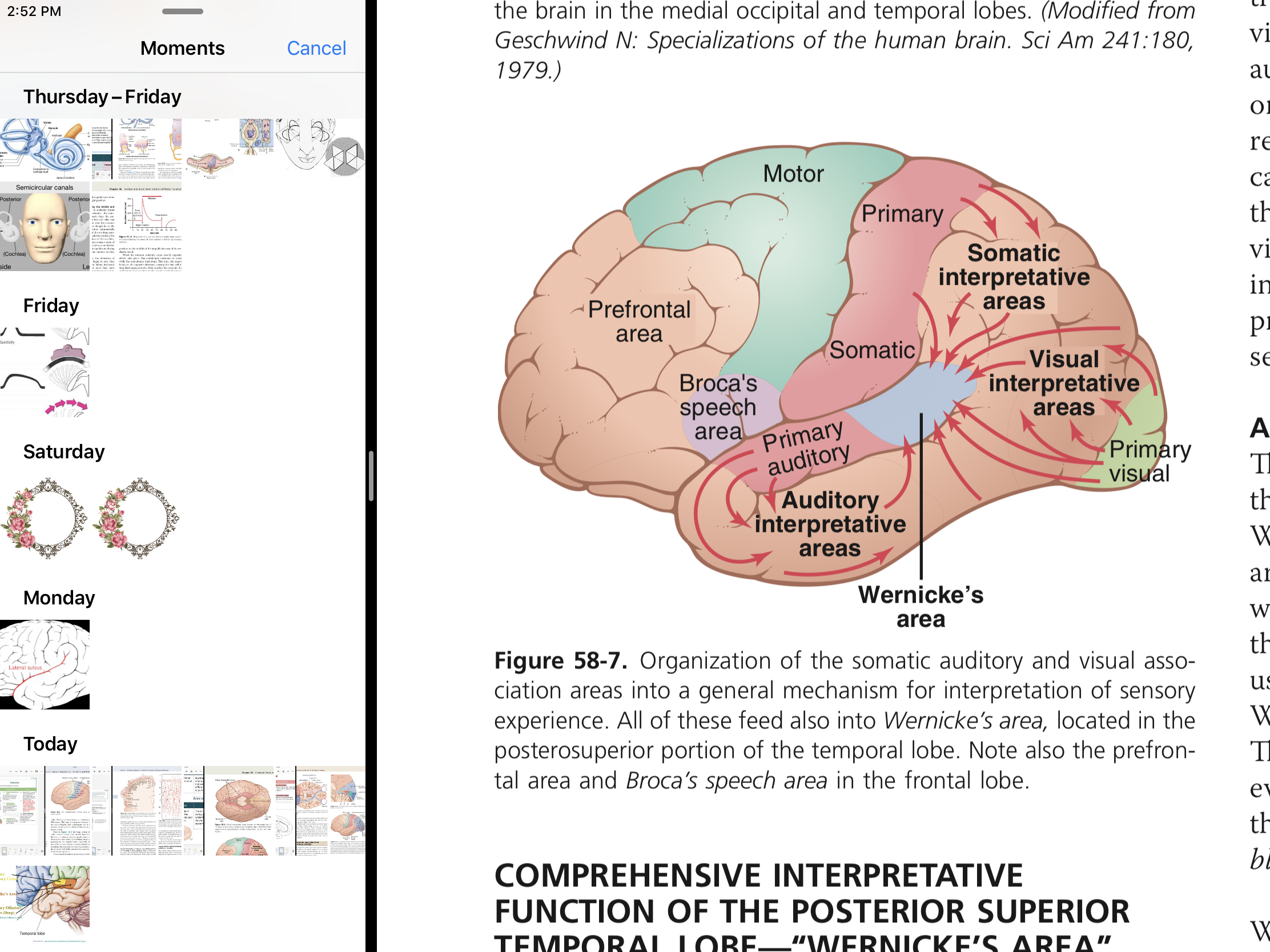 ‹#›
Functional Principles of the Cerebral hemispheres
1. Each cerebral hemisphere receives sensory information from, and sends motor commands to, the opposite side of body. 
2. The 2 hemispheres have somewhat different functions although their structures are alike. 
3. Correspondence between a specific function and a specific region of cerebral cortex is not precise. 
4. No functional area acts alone; conscious behavior involves the entire cortex.
Dominant & Nondominant Hemisphere
Functional differences between left and right hemispheres
In most people, left hemisphere (dominant hemisphere) controls:
reading, writing, and math, decision-making, logic, speech and language (usually). 
Right cerebral hemisphere relates to:
Understanding & interpreting music
Non verbal visual Experience
Spatial relation between the person & their surroundings
Body language and intonation of peoples voices
A: Primary Motor Cortex
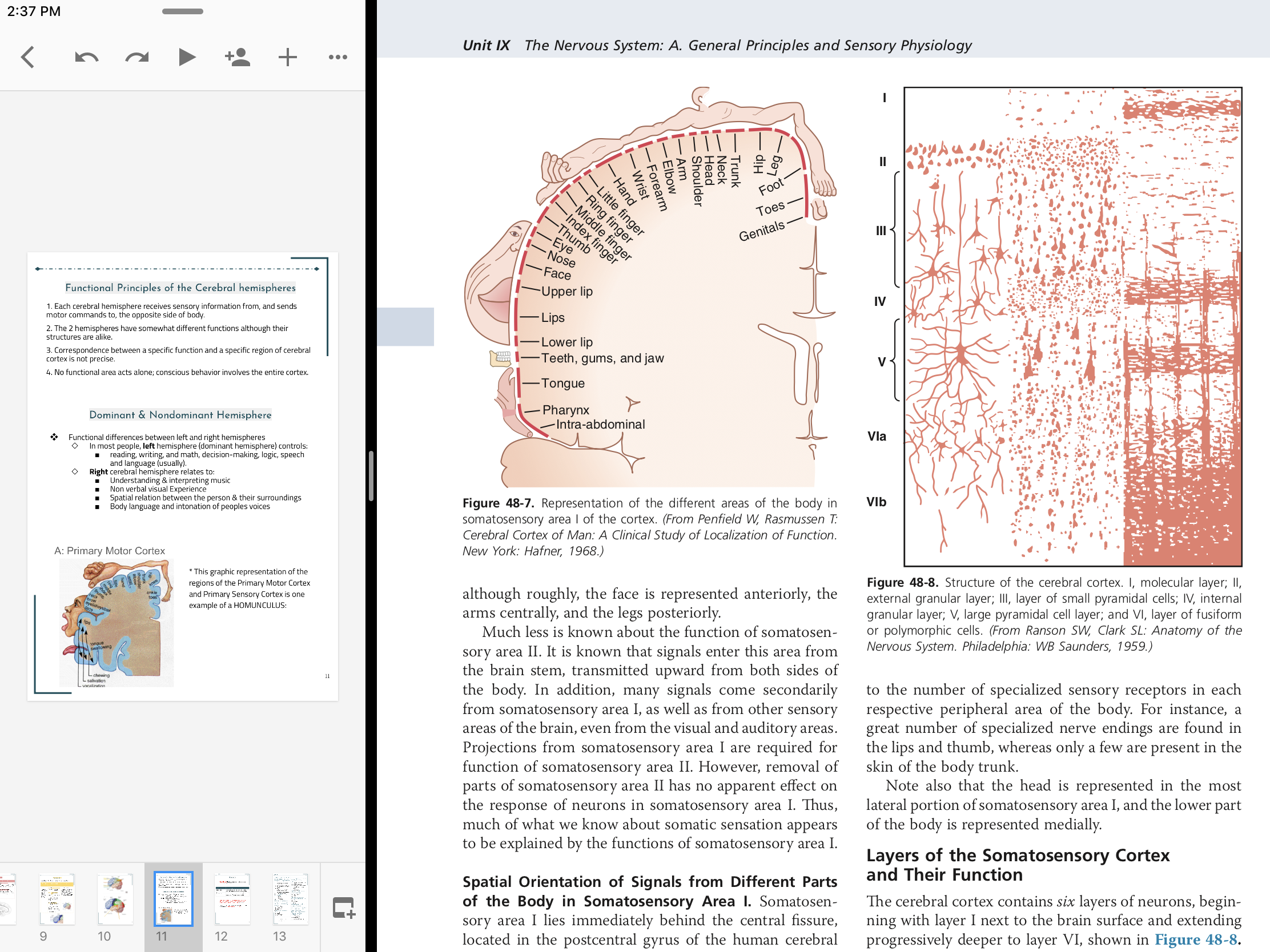 * This graphic representation of the regions of the Primary Motor Cortex and Primary Sensory Cortex is one example of a HOMUNCULUS:
‹#›
Important points you should focus on:
Summary
Cerebral Cortex is The outermost layer of gray matter making up the superficial aspect of the cerebrum.
If the primary gustatory cortex is damaged , the person loses the ability to recognize shapes of complex objects by palpation, also develops Sensory Inattention on opposite side (Astereognosis)
Q- conscious proprioception contains : somatosensory cortex, parietal lobe , dorsal column except the cerebellum. ~ Dr. fawzia
‹#›
Questions
1.The neocortex, is composed of six layers tangential to the pial surface of the hemisphere. Which one of the following statement concerning the organization of these six layers is correct?

The neurons in layers II and III form connections with the basal ganglia
Specific incoming signals from the cerebellum terminate primarily in layer IV
The neurons in layer V have axons that extend beyond layer V to subcortical regions and the spinal cord
The neurons in layer VI send their axons to the hippocampus
2. Lesion of which of the following areas cause Dyslexia? 
Visual cortex 
Angular gyrus
Broca's area
Wernicke's area
3.A person who has had a traumatic brain injury seems to be able to understand the written and spoken word but cannot create the correct sounds to be able to speak a word that is recognizable. is person most likely has damage to which area of the brain?
Wernicke’s area 
Angular gyrus 
Broca’s area
Prefrontal lobe
4.Primary gustatory cortex is found in which lobe?
Frontal lobe
Parietal lobe
Temporal lobe 
Occipital lobe
5.Damage to which of the following brain areas leads to the inability to comprehend the written or the spoken word?
Insular cortex on the dominant side of the brain 
Anterior occipital lobe
Junction of the parietal, temporal, and occipital lobes
Medial portion of the precentral gyrusE) Most anterior portion of the temporal lobe
6.Dysfunction of which brain area will lead to behavior which is not appropriate for the given social occasion?
 Amygdala
Corpus callosum 
Fornix
Uncus
7.When a person lose the ability to identify an object by touch, this condition is called?
Dyslexia
Prosopagnosia
Astereognosis
Ataxia
8.Evaluation of a patient reveals the following deficits: (1) decreased aggressiveness and ambition, and inappropriate social responses; (2) inability to process sequential thoughts in order to solve a problem; and (3) inability to process multiple bits of information that could then be recalled instantaneously to complete a thought or solve a problem. Damage to which of the following brain regions might be responsible for such deficits? 
Parieto-occipitotemporal association cortex.
Broca's area
Limbic association cortex
Prefrontal association cortex
C
B
C
B
C
A
C
D
‹#›